DPME PRESENTATION 
TO
HUMAN SETTLEMENTS PORTFOLIO COMMITTEE
ON
DHS ANNUAL PERFORMANCE (2021/22) 
12 OCTOBER 2022
Table of Contents
Purpose
Methodology and Approach
Strategic Intent and Problem Statement
DHS Policy changes and Evaluations
Analysis of DHS Annual Report
MTSF 2019-2024 Performance 
Key Achievements
Key Challenges
Binding Constraints
Recommendations
1. Introduction and purpose
The purpose of the presentation is to appraise the department of Human Settlements on the performance for the year ended 31 March 2022.
It focusses on the overview of Monitoring and Evaluation of the work of the Department of Human Settlements for 2021/22 financial year.
Assess Annual report on performance of DHS and against MTSF 2019 – 2024 targets
Outlines key achievements, persistent challenges, and binding constraints.
Recommends suggestions to be implemented towards improvement of the performance.
Methodology and Approach
The methodology and approach adopted in this report is  anchored on results-based planning, monitoring and evaluation for evidence based decision-making. Results-based management and Theory of Change remain the foundations for impact-based planning, monitoring and evaluation and the achievement of development results. Monitoring and analysis of lower order performance data can predict the achievement of higher order results allowing for early intervention towards intended results. Data collection, verification, validation, analysis, interpretation, synthesis, evaluation etc. - collect the right data at the right time.
DPME uses a variety of data sources including data from government think tanks, research institutions, universities and multilateral organisations to analyse progress
Sources of data include evaluations, research reports, policy briefs, case studies among others
DPME also conducts verification visits to selected sites to understand impact of policy in the lived experience of users government services and from those implementing at ground level
In addition DPME analyses administrative data to track progress and resource usage to achieve MTSF outcomes 
Recommendations are made on the basis of evidence. Remedial actions are informed by the weighing of options and risk analysis in terms of potential for implementability and impact
Regular engagements continue with departments, organs of the state  and spheres of government to follow through on the implementation of the MTSF targets and Cabinet resolutions.
4
Goal(Impacts)
Long-term, widespread improvement in society
Intermediate effects of outputs on clients
Outcomes
Interventions, products and services produced
Outputs
Activities
Tasks personnel undertake to transform inputs to outputs
Inputs
Financial, human, and material resources
Methodology: Results-Based framework
RBM focuses on the achievement of outcomes and impacts (results)
Results
Traditionally 
only tracking inputs (resources, strategies), activities (what actually took place) and outputs (the products or services produced)
Implementation
Human Settlements Theory of Change
STRATEGIC
OPERATIONAL
IGR Funding/
Grants

Legal Framework and Regulations

Community governance Framework

Human Settlements
Institutional Framework
Housing Support programs/ projects

Planning, T/S establishment and urban management

Projects packing/ approval
Hierarchy of functional settlements/ neighborhoods

Property market ladder

Houses to own or rent to serve different income segments
Changes in Ecosystem and Human Conditions re: inclusive, equitable  economic growth
Stable communities
with improved livelihoods
Integrated settlement functionality
Increased access to shelter
Urban economy 
participation in the property market
2
6
3. Strategic Intent and Problem Statement
“Everyone has the right to have access to adequate housing”

Respond to Constitutional mandate defined in Section 26 and embedded rights in Sections 24,25 and 27 (Act 108 of 1996) and fulfillment of UN Habitat elements of ‘adequate housing’: security of tenure; access to services; affordability; habitability; accessibility and location.

Realise sustainable human settlements and improved quality of household life to address poverty, create employment, improve socio-economic conditions and creating sustainable future by ensuring spatial integration and ‘addressing the challenge of apartheid geography’- National Development Plan (NDP) 2030
3. Strategic Intent and Problem Statement
Growing pressure 

Accelerated urbanisation – expected that by 2030, almost three-quarters (71.3%) of South Africa’s population will live in urban areas and by 2050, 8 out of 10 people
Growing backlog of housing for much of the low-income population in South Africa: estimated to be between 2.3 and 3.7 million households and growing at 178 000 annually
Delivery of houses has dropped from a peak of 271 219 in 2007 to 109 887 in 2019
Escalation in citizen protests over housing, increasing land invasions 
Effects of climate change: floods and fires – destruction of homes; loss of lives and displacement of people
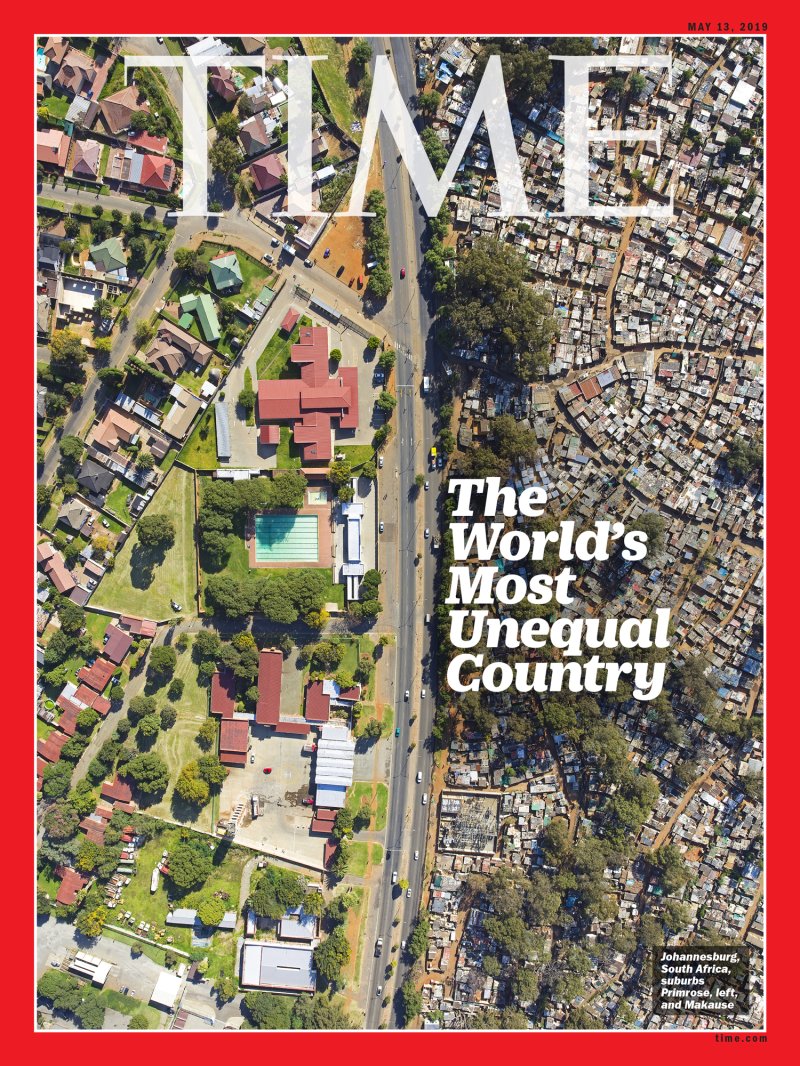 Existing and growing inequality

Rural inequalities and urban inefficiencies have grown (NSDF, 2021)
Poor living conditions across urban and rural areas evident - located on the periphery of cities in informal settlements, backyard shacks in townships, overcrowded family homes or dilapidated inner city buildings
5. DHS Policy Changes and Evaluations
Adequate housing and improved quality living environment
Impact
Spatial transformation through improved integrated settlement development and linking job opportunities
Impact
Impact
6. Analysis of Departmental Annual Performance as per tabled  Annual Report 2021/22
Performance Measurement
Departmental Budget Programmes

Programme 1:  Administration  (ADMIN)
Programme 2:  Integrated Human Settlements Planning and Development Programme (IHSPDP)
Programme 3:  Informal Settlements Programme (ISP)
Programme 4: Rental and Social Housing Programme (RSHP)
Programme 5: Affordable Housing Programme (AFP)
Financial performance

The Department’s total expenditure for the period ending 31 March 2022 was R30.9 billion, representing approximately 98% of the allocated funds. 
Department received a clean audit on financial statements for the 2020 /2021 financial year.
Overall, 64% of the targets set in the Annual Performance Plan for 2021/22 were achieved, a 30% were partially achieved contributing towards improving better living conditions for households and 15% were not achieved resulting in households remain trapped in poverty and Department has to improve planning.

Of 53 targets, 34 had been achieved, 14 partially achieved and 5 not achieved by 31 March 2022 and department’s targets against MTSF 2019 – 2024 are likely to be achieved except title deeds

The Department’s Annual Report included an unqualified audit opinion with an emphasis of matter raised in the AGSA audit report relating to re-statement of corresponding figures for 31 March 2021, as a result of an error in the financial statements of the Department for the year ended, 31 March 2022.
MTSF Performance - Outcome 1:	Spatial transformation through multi-						programme integration in priority 							development areas
MTSF Outcome 1:	Spatial transformation through multi-programme 				integration in priority development areas
Lack of suitable land for the development of low-cost houses has resulted in land invasion becoming increasingly rampant as an alternative for those in need.

Delays in transfer and rezoning of land, including government owned land, denies the poor households to improve their living conditions.
 
High cost of well-located land for human settlements development drives development to periphery;  contributing to urban sprawl.

As a result of slow rezoning of strategically well-located land in PDAs, developments still implemented outside urban edge, adversely affecting poor households
MTSF Performance - Outcome 2: Adequate housing and improved quality living 						environments
MTSF Outcome 2: Adequate housing and improved quality living environments
Slow delivery of serviced sites delays the improvement of the living conditions of poor households.

Slow pace in delivery of social housing exacerbated by Covid 19 as tenants defaulted monthly rentals despite debt relief grant provided by government. 

Community Residential Units (low income rental) performance remains sub-optimal - most municipalities reluctant to build more due to culture of non-payment and high costs in maintenance. 

Lack of forward planning by provinces and poor contractor performance affects overall delivery of houses for the poor who suffer the consequences of inefficiency
MTSF Performance - Outcome 3: Eradicate backlog and issuing of title 	deeds
MTSF Outcome 3: Eradicate backlog and issuing of title deeds
Slow title deeds delivery
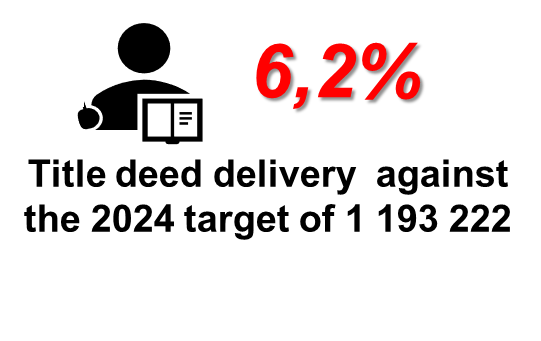 Underperformance, in particular delivery of post-2014 and new title deeds concerning

Title deed delivery on new projects not matching the annual output of new projects; adding to existing backlog
Dysfunctional property market
Subsidised houses have not significantly integrated into the housing market and not providing a financial lever for the poor household to realise market value when sold. 

Number of households living in subsidised houses without a title –denied a right to access security of tenure
109 674 properties
8. Key Achievements
136 Priority Development Areas (PDAs) declared (100%) exceeding target of 94 with grants allocation (Human Settlements Development Grant and Informal Settlements Upgrading Grant 
Increase number of areas targeted to address spatial transformation and more people will live closer to jobs.

Delivery of subsidized houses, serviced sites and rental units increased from 252 846 to 295 497 (46%) contributing towards improved living conditions for poor households.

Policy revision on Financed Linked Individual Subsidy Programme (affordable housing):
approval of an increase on the income bracket to R22 000.00
programme now accommodate a range of non-mortgage product offerings and alternative tenure options.
increased the number of first-time home buyers entering the market and climbing the   property ladder.
9. Persistent Challenges
Slow progress on implementation programmes for Priority Development Areas with 7 completed of 94 targeted – not progressing the objectives of the NDP 

No  progress on land rezoning of 16,3395 ha acquired targeted for 21/22FY deprives poor households the opportunity to improve their living conditions;  perpetuating social and economic exclusion

No progress with upgrading of informal settlements to Phase 3 (only 90 of 1 500 informal settlements being  implemented to Phase 3) - living conditions remain unchanged
10 Binding Constraint
Poor delivery of title deeds of both historical backlog and new title deeds – a cumulative total of 73 764 (6,2%) against the MTSF target of 1 193 222 – not supporting the Constitution – Section 25: access to security of tenure

Systemic issues in value chain

Underlying issues of planning approvals (township establishment and proclamation)

Complex beneficiary administration (especially deceased estates, informal sales, sold many times disputes, deregistration process, double registrations, rates clearances)
11. Recommendations
Portfolio Committee on Human Settlements to support:
Release of strategically well-located public and privately-owned land for human settlements development to be prioritized; urgent rezoning of acquired land in PDAs
Unlock implementation and upscale upgrading of informal settlements by resolving outstanding policy issues  -  Attention to the implementation and programme management capacity at the different levels of government. 
Establish a new set of operational and institutional arrangements to inform the development of an appropriate funding mechanism for HS programmes
Urgently address the systemic issues contributing to growing title deed backlog; consider best practice models. 
Presidency/DPME to urgently coordinate intergovernmental Title Deed Summit and implementation of the recommendations be placed under the Inter-Ministerial Committee for Land
THANK YOU